Poster title heading words words words words words
Head author name in bold. Other author names here. Other author names here.
Affiliations, credits, contributors, organizations, funding partners, etc. Affiliations, credits, contributors, organizations, funding partners, etc.
Introduction
Results
Results  - What was observed? How do the results relate to the original questions? Focus on the key points.
Provide context for your research. Give the background, justification and objectives of the work. 
What challenges does your research aim to address?
Insert graph or photo
Methods
Methods  - Key information on your research design and analysis. Keep it brief.
Conclusions
Conclusion – what did you learn? Replace text with graphical elements as much as possible.
Insert graph or photo
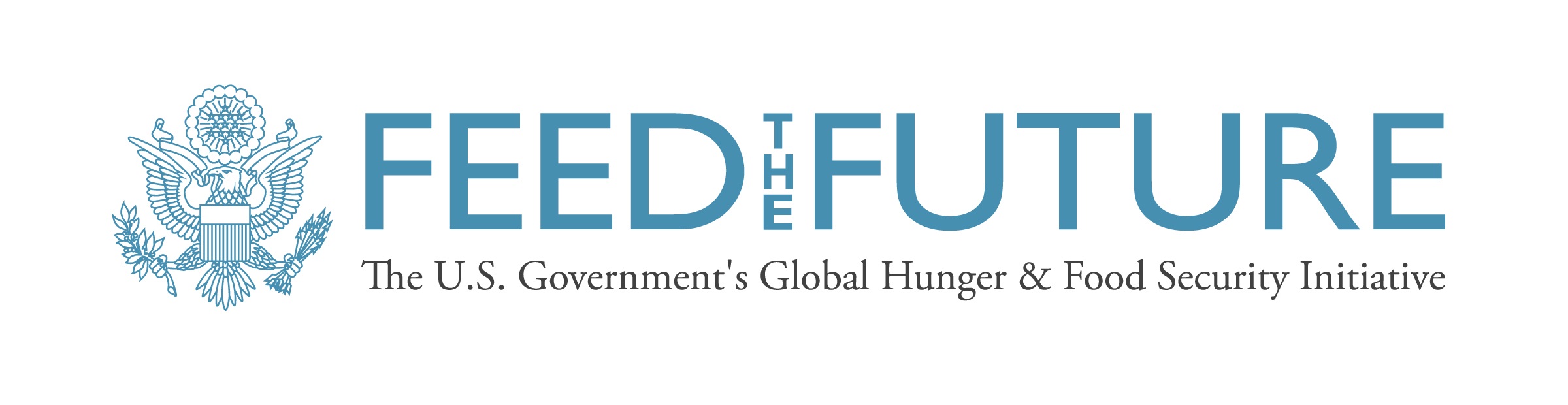